AMERICA DEL SURGeografía
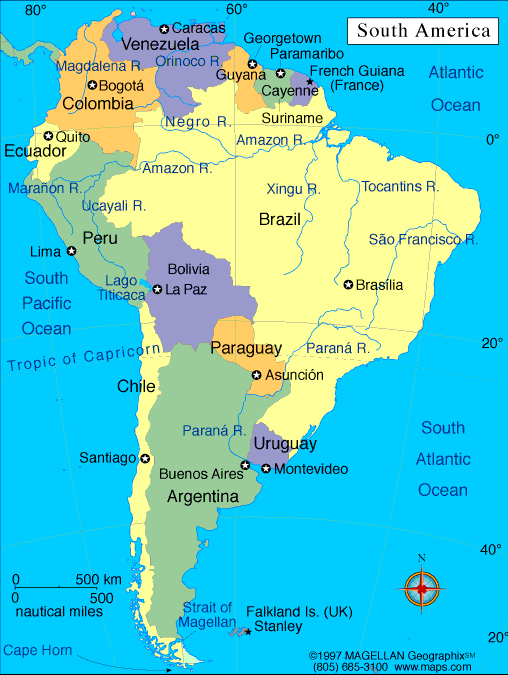 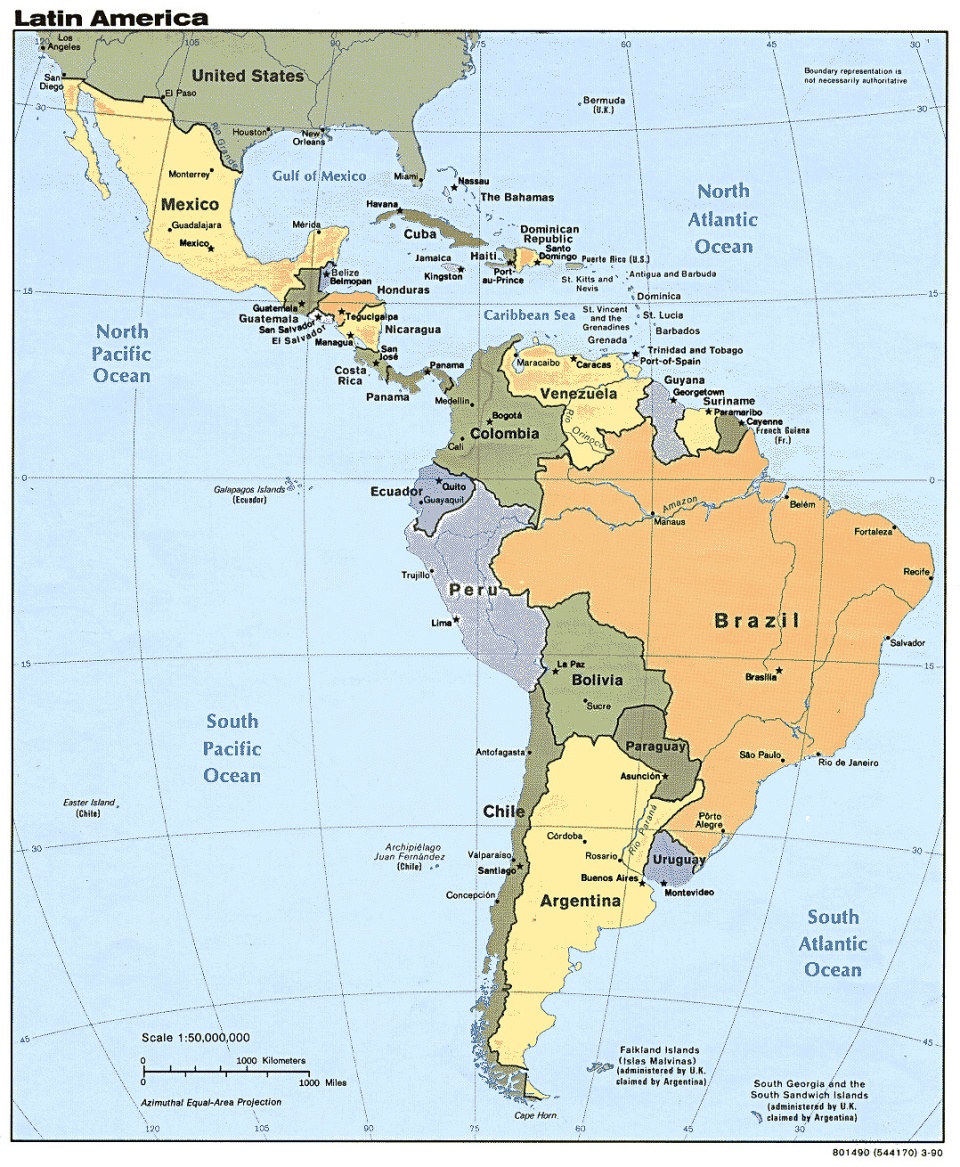 VenezuelaCaracas
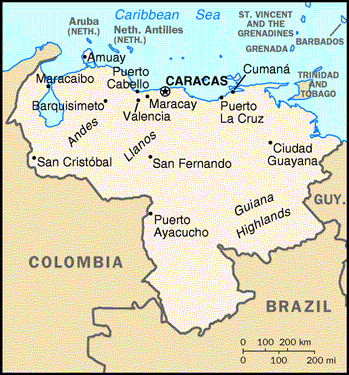 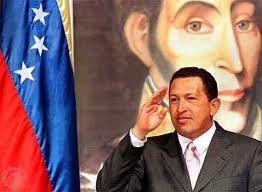 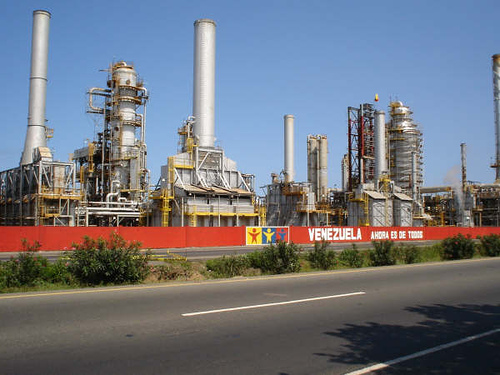 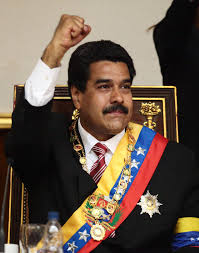 Uno de los exportadores de petróleo más importantes del mundo.
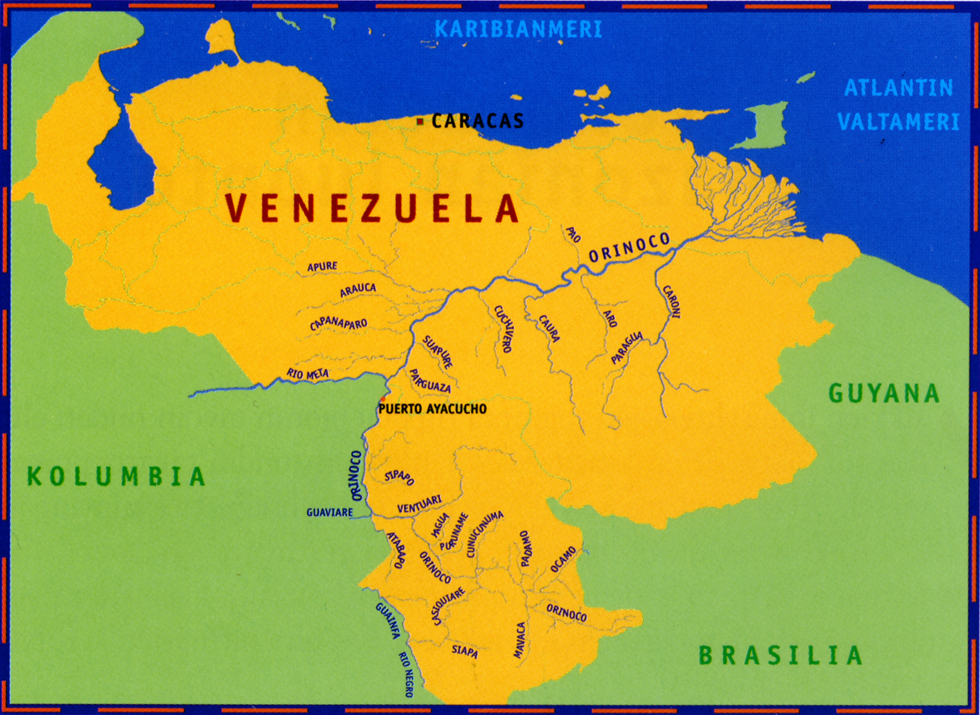 El Orinoco cruza a Venezuela y se extiende a Colombia.
Es el sistema de transportación más importante para el centro del país
ColombiaBogotá
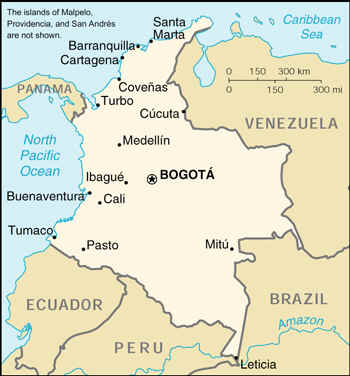 Los Andes
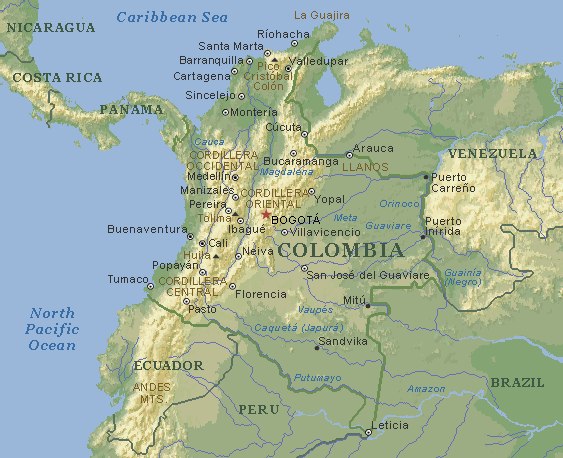 Las esmeraldas
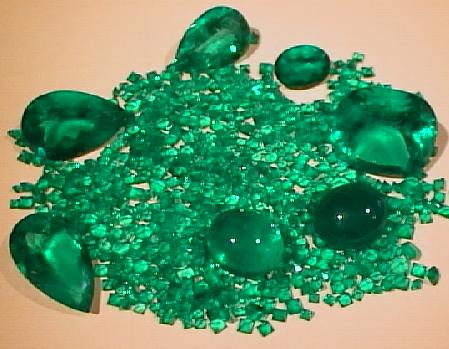 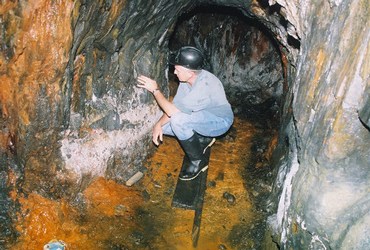 90 % de la producción mundial
El Café
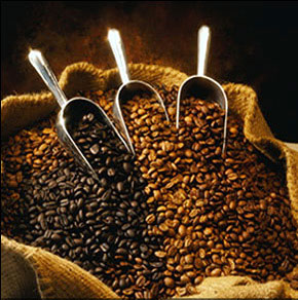 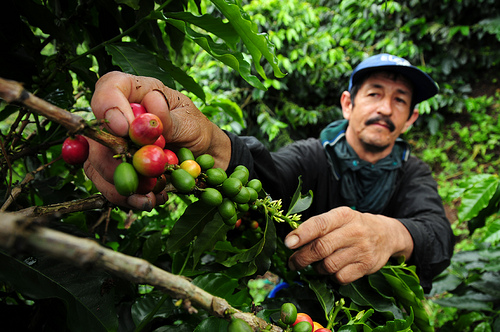 50 % de sus exportaciones:  El café
EcuadorQuito
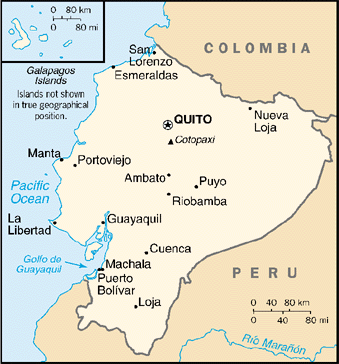 La Línea del Ecuador
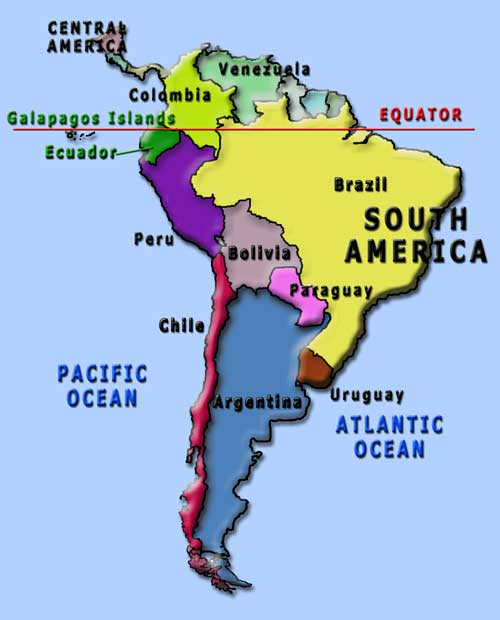 Los Andes
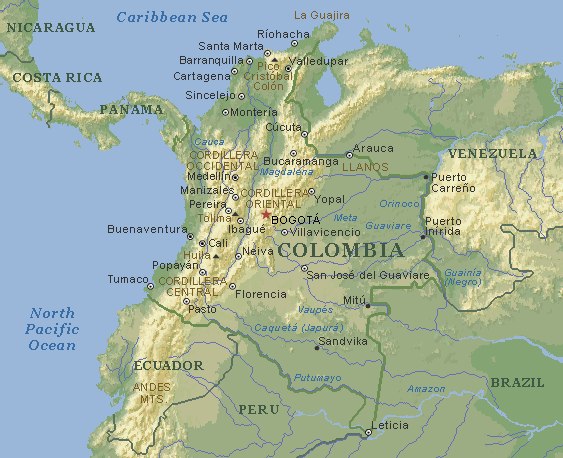 Las Islas Galápagos
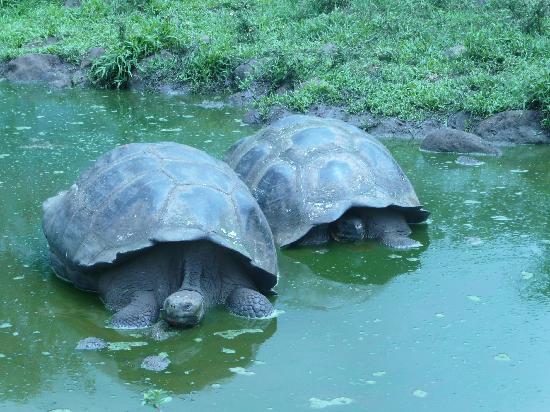 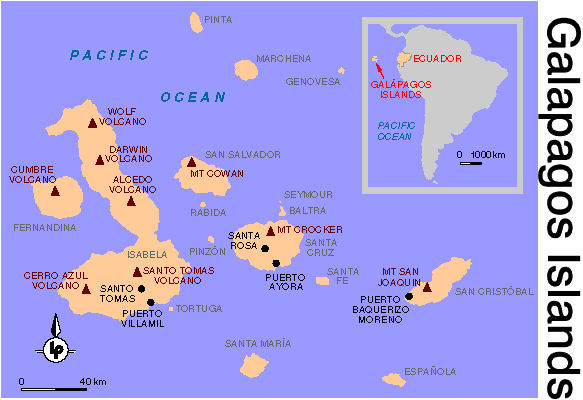 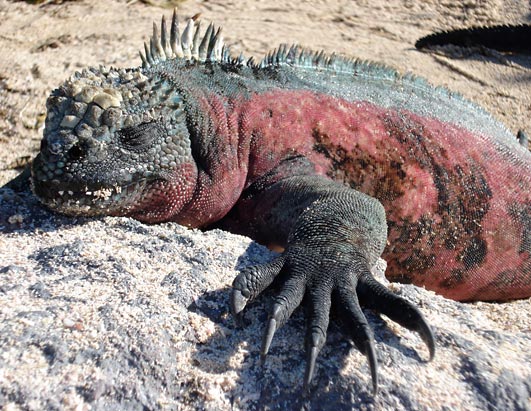 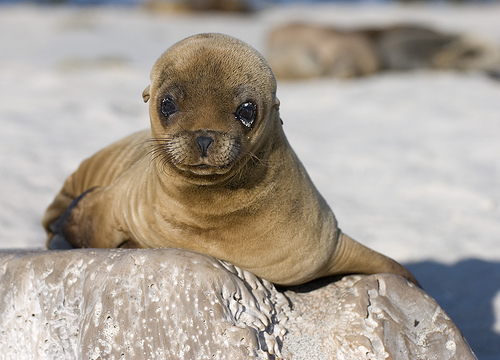 Bananas
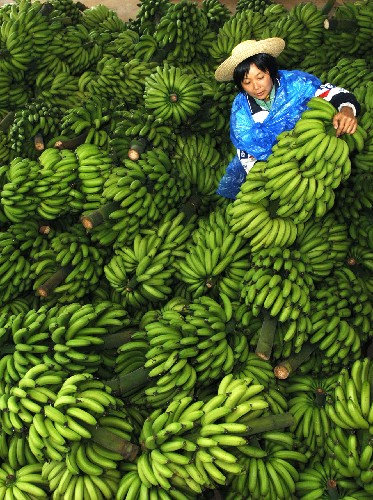 Primer exportador de plátanos en el mundo
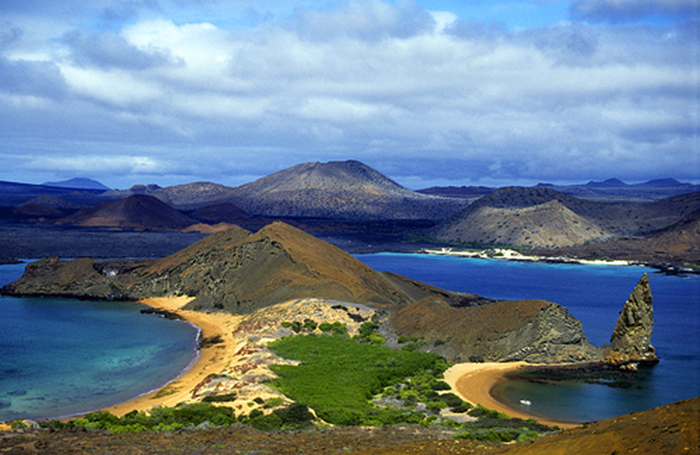 Ecuador
La lengua oficial es español pero se habla mucho el Quechua
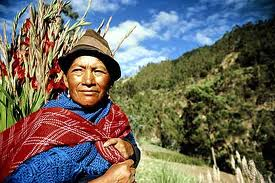 Panama Hat
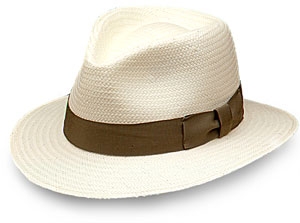 PerúLima
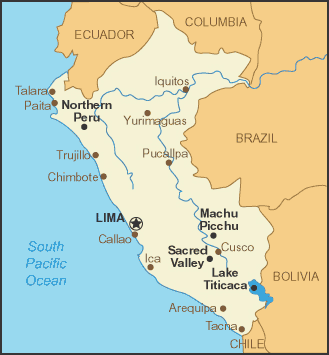 Los Andes
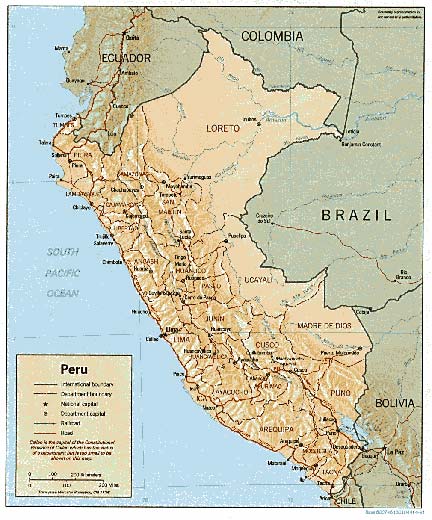 Ocupan un 27% del país
Los grupos étnicos
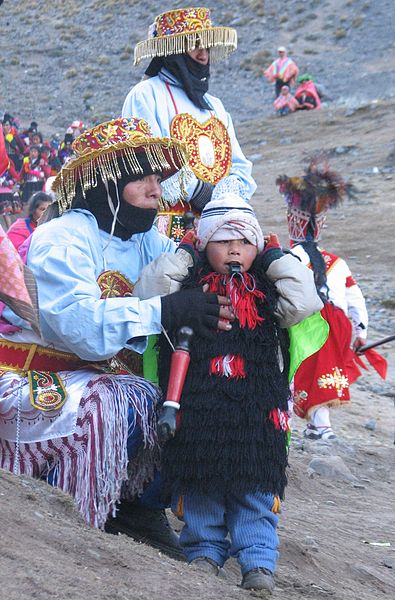 Amerindos= 45% de  la población
El español y el quechua son lenguas oficiales.  Se habla Aymará también.
El presidente
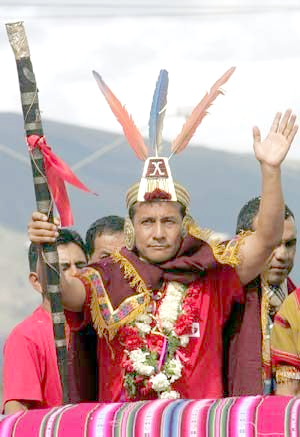 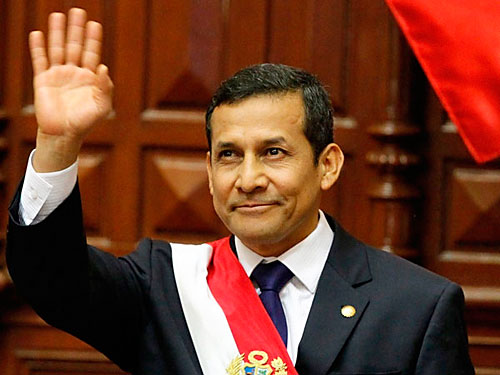 Presidente Ollanta Humala
Turismo
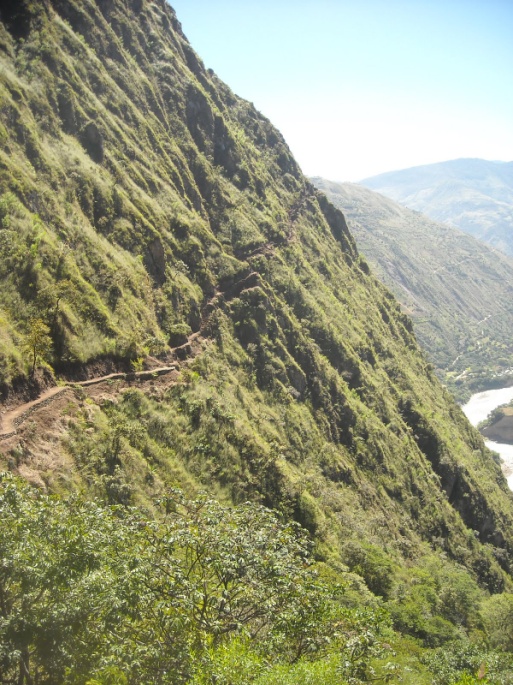 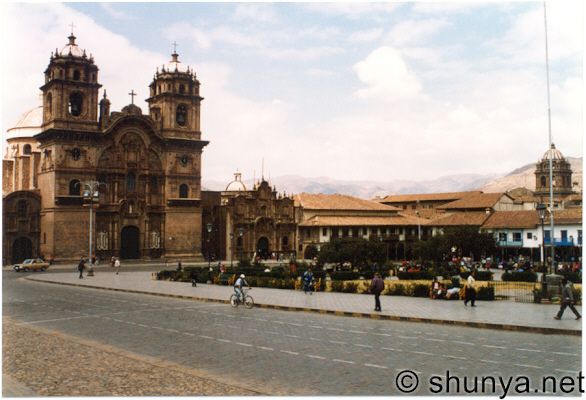 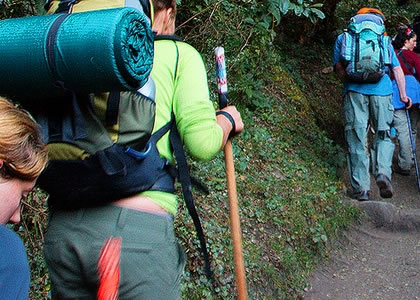 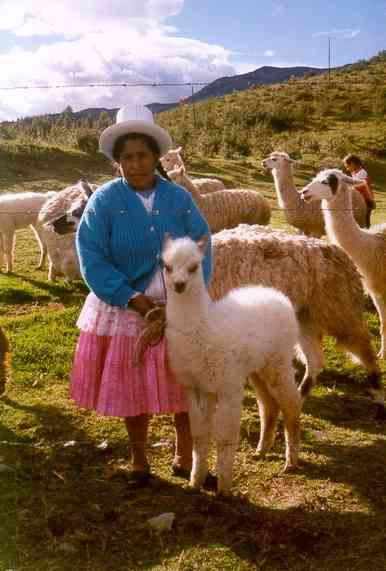 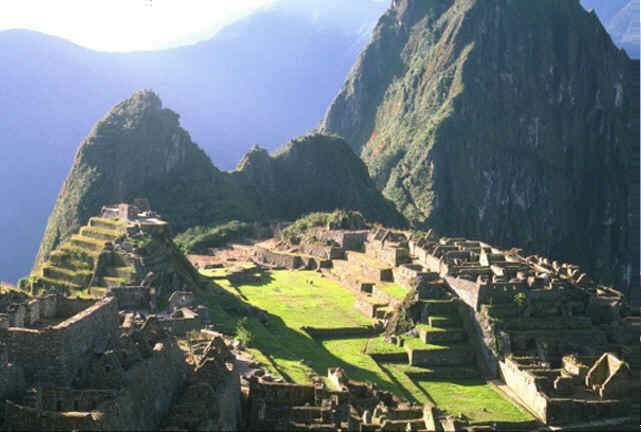 BoliviaLa Paz    - Sucre
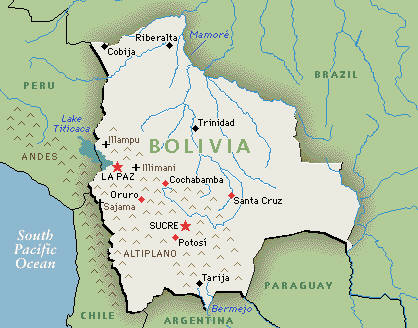 No tiene puerto de mar. Tiene dos capitales.
BOLIVIAen honor a Simón Bolívar
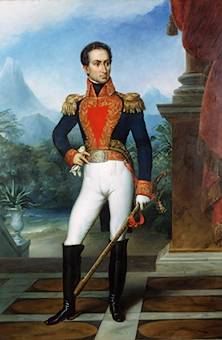 El Libertador
El Altiplano
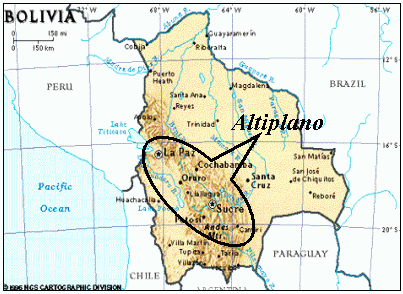 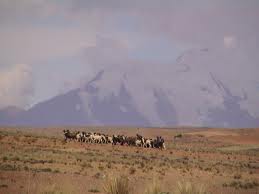 La Paz es la capital (no oficial) más alta del mundo.
El Lago Titicaca
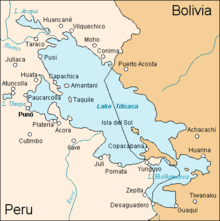 Entre Perú y Bolivia: Es el lago navegable más alto del mundo.
Los Grupos étnicos
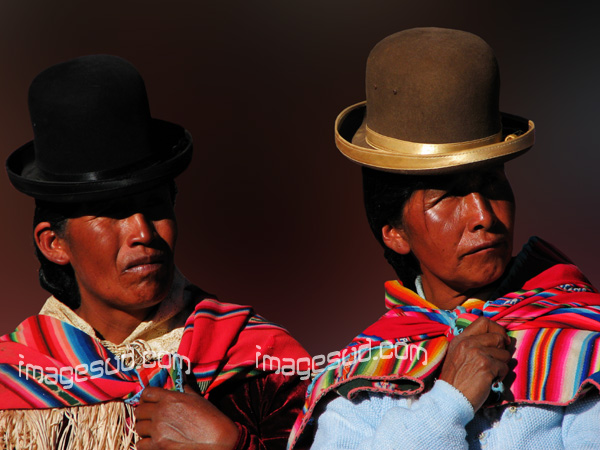 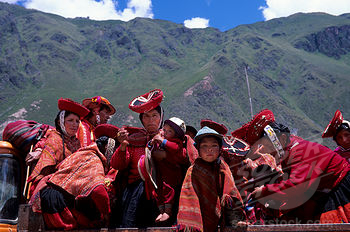 30% Quechua; 25% Aymará. 
 Lenguajes oficiales:  Español, Quechua y Aymará.
El salar de Uyuní
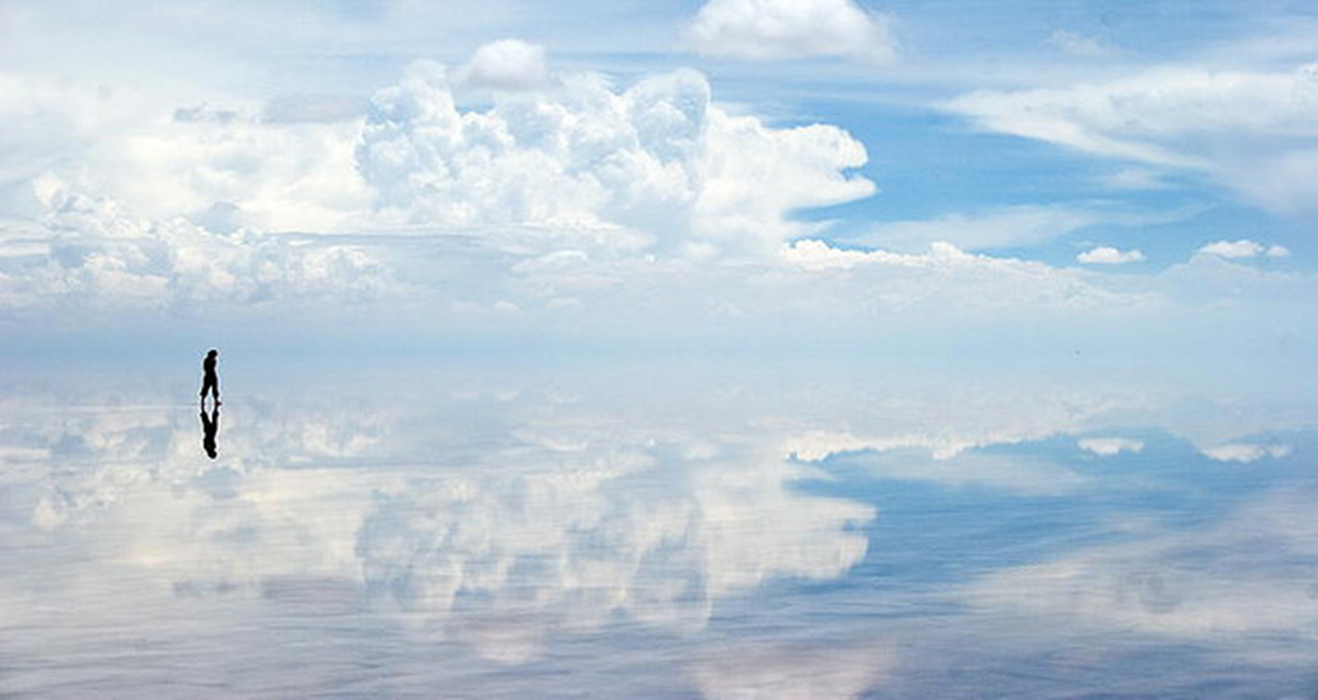 El desierto de sal más grande del mundo.
ChileSantiago
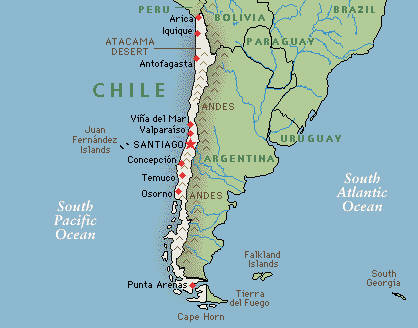 La topografía
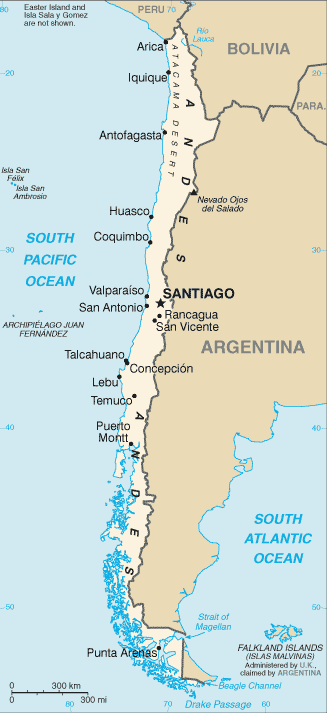 Desierto de Atacama.
Tierra del fuego
Compartida con Argentina
Estrecho de Magallanes
Los vinos de Chile
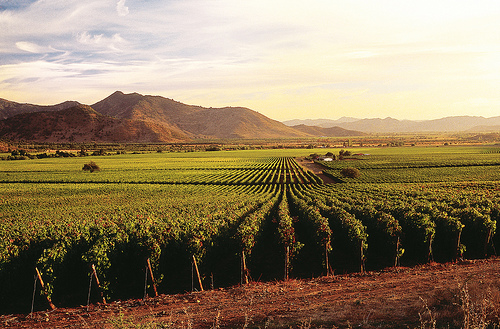 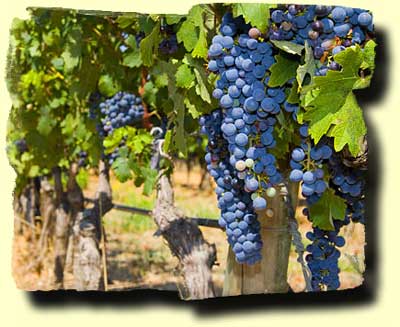 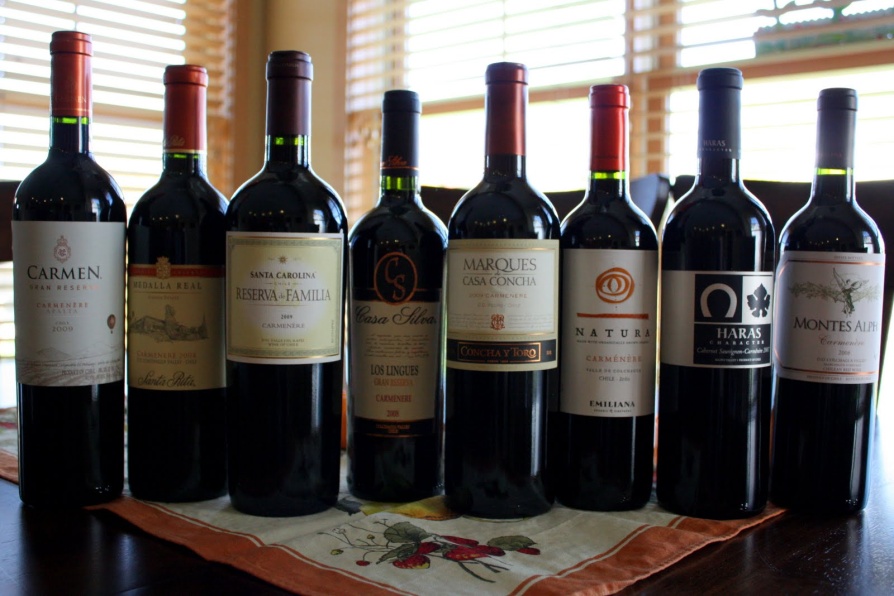 La producción de vinos es cada vez más importante
Viña del Mar
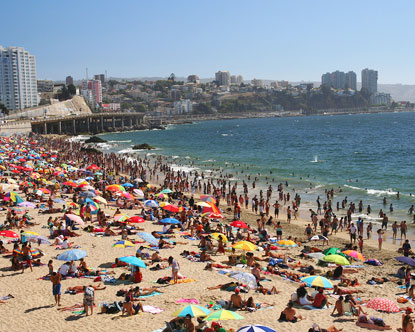 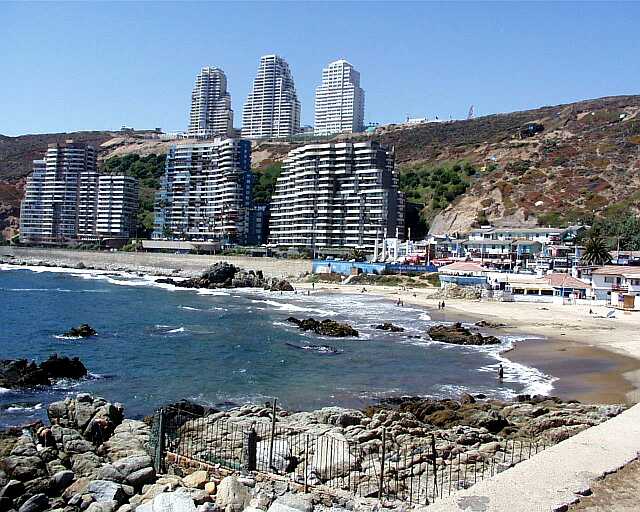 Es un balneario de fama internacional
ArgentinaBuenos Aires
Llanuras: El Chaco y Las Pampas
Aconcagua es el punto más alto del continente americano.
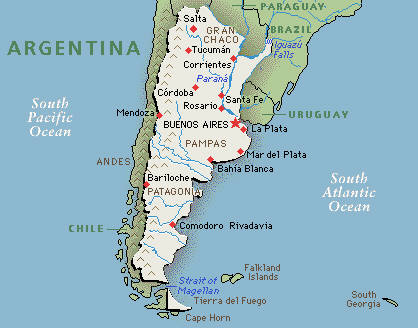 Cataratas de Iguazú
Islas Malvinas-  causa de una guerra con Inglaterra.
El segundo país más grande en extensión de Sudamérica
La topografía
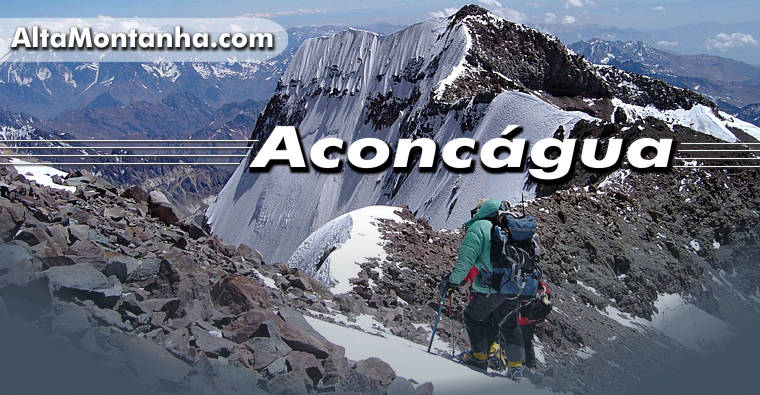 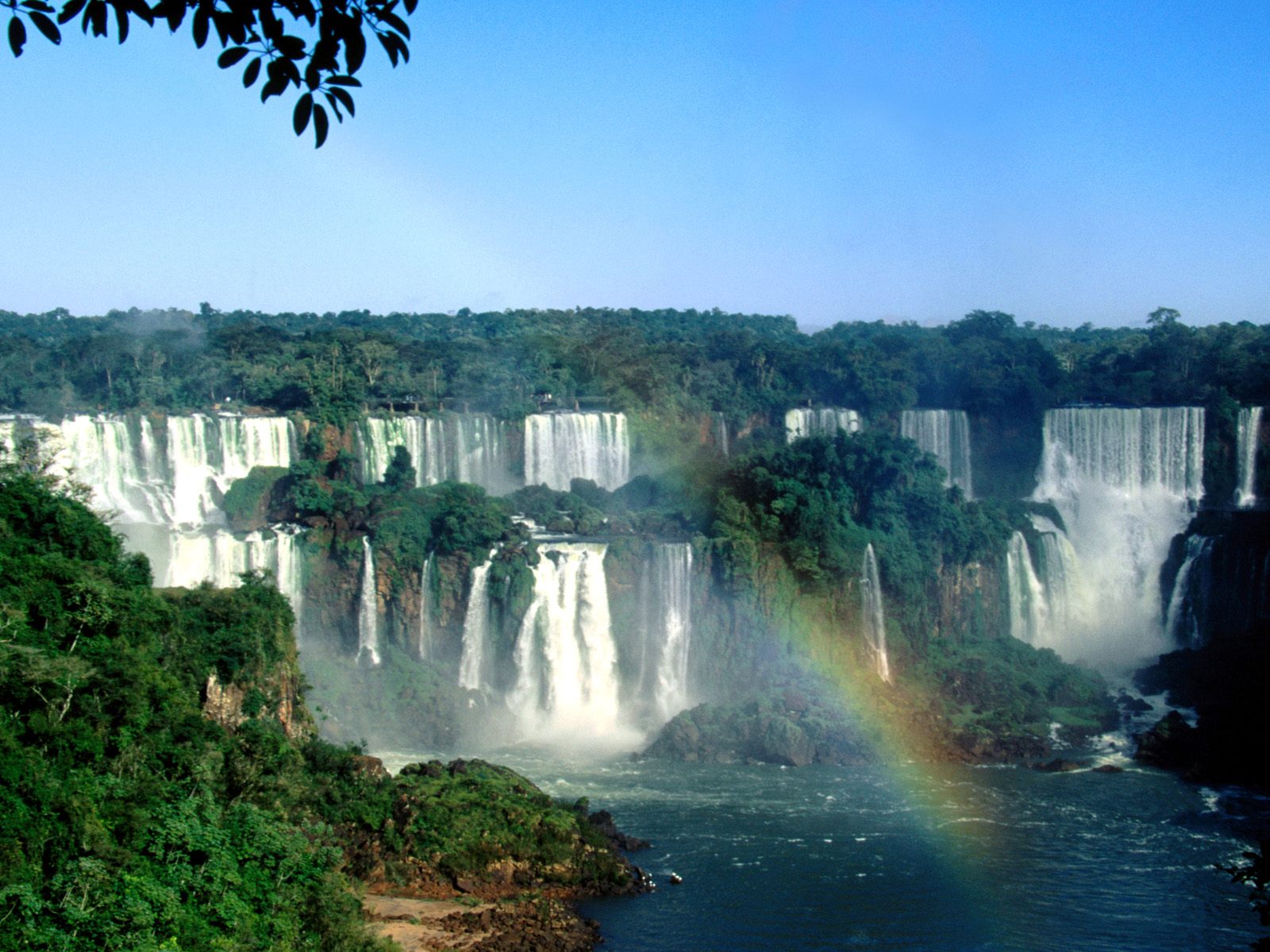 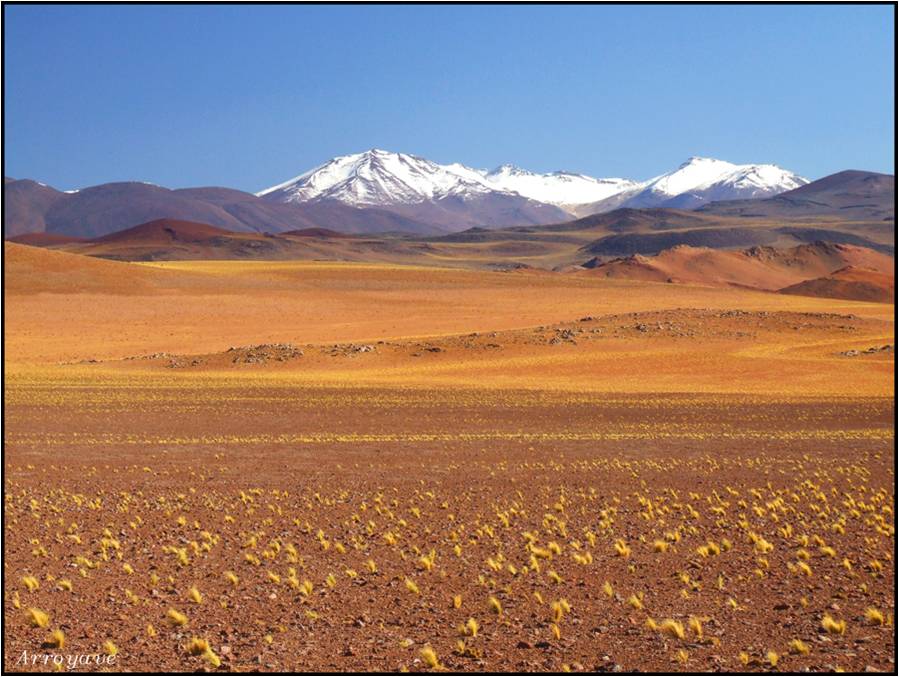 La ganadería
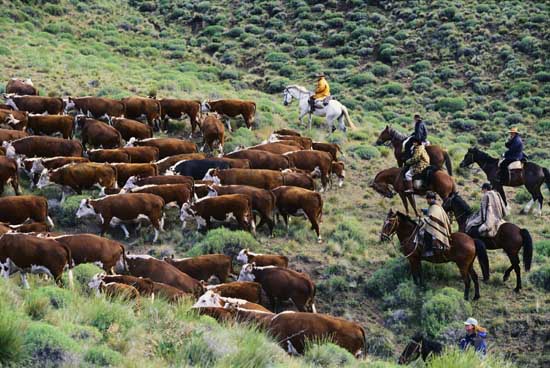 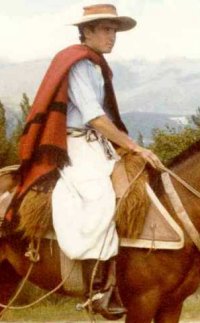 Un gaucho
Es una de las más importantes del mundo.
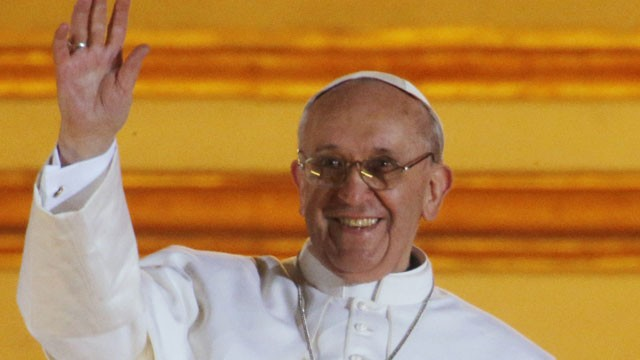 Jorge Bergoglio
ParaguayAsunción
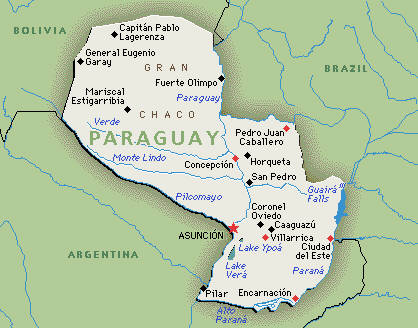 La topografía
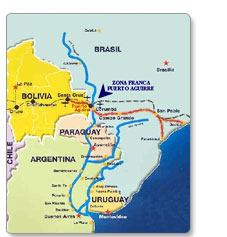 No tiene costa /puerto de mar. 

El río Paraguay divide al país

 Al este hay llanuras fértiles .

La Agricultura y ganadería son importantes
El Chaco
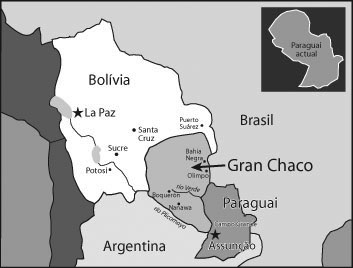 Las lenguas
El español y el guaraní son lenguas co-oficiales
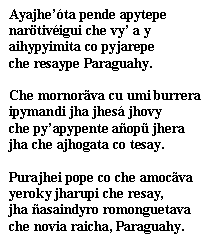 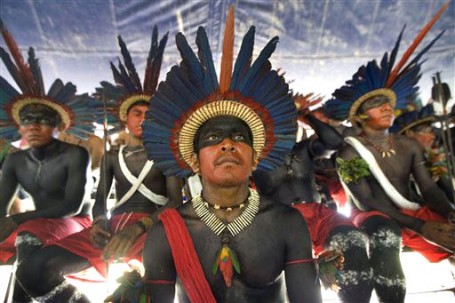 UruguayMontevideo
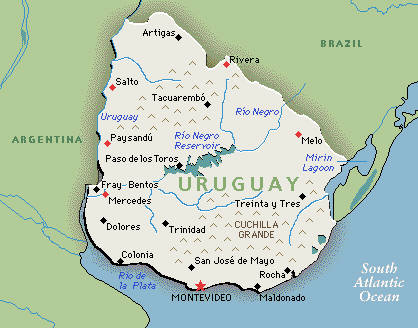 La población
95% de orígen europeo
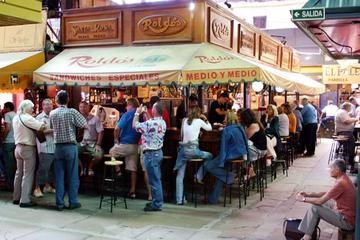 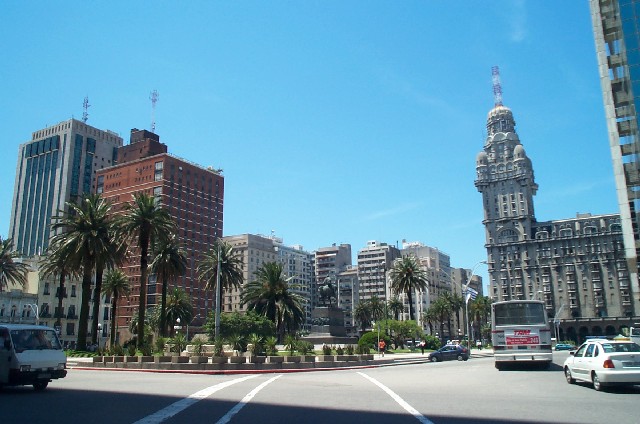 Punta del Estebalneario
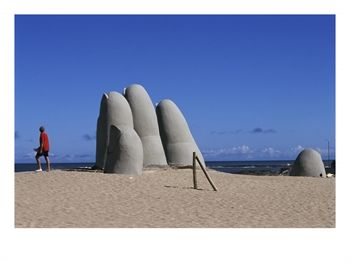 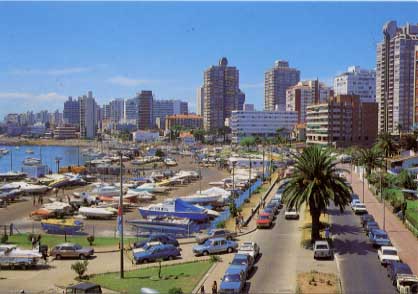 Los dedos
El más importante y exclusivo “ resort” de América del sur.